some perspective on
The New Pauline PerspectiveDan Lewis
2
THE NEW PAULINE PERSPECTIVE
Over the past four decades, a new way of understanding St. Paul has developed that has reshaped Pauline studies.
Not since the Protestant Reformation has there been such a reexamination of Pauline thought that has equally affected both conservative and historical-critical scholarship.
Here, we shall attempt to “get a handle” on this new approach, its origins, basic ideas, and the pros and cons from both its supporters and detractors.
3
MARTIN LUTHER AND ST. PAUL
To fully understand the dynamics of this new perspective, one needs to travel backward to the Protestant Reformation.
Luther broke with the Medieval Church in his understanding of Paul, and it is fair to say that his study of Paul led directly to his Reformation theology of salvation and the church.
The new perspective on Paul, in turn, breaks with Luther’s theology, and if followed, alters significantly one’s understanding both of salvation and the church.
4
LUTHER’S DISCOVERY
Before the Reformation, the Greek genitive phrase, dikaiosu<nh qeou? (= a righteousness of God), had typically been understood by medieval theologians as a subjective genitive, that is, the righteousness God has. It was taught that this righteous quality of God was expressed in his wrath against sinners. The expression  “righteousness of God” became a synonym for divine penal justice.

Luther, translating Romans from Greek into German, discovered another possibility, and it changed the course of history. If the “righteousness of God” was translated as an objective genitive, then righteousness is a gift bestowed upon sinners—the very righteousness of Christ himself!
5
LUTHER’S EPIPHANY (AD 1519)
“Certainly I had been possessed by an unusually ardent desire to understand Paul in his Epistle to the Romans. Nevertheless…I was hindered by the unique word in the first chapter: ‘The righteousness of God…’ I hated the word ‘righteousness of God,’ because in accordance with the usage and custom of the doctors I had been taught to understand it philosophically as meaning, as they put it, the formal or active righteousness according to which God is righteous and punishes sinners…”
“Day and night I tried to meditate upon the significance of these words… Then, finally, God had mercy on me, and I began to understand that the righteousness of God is that gift of God by which a righteous man lives, namely, faith, and that this sentence [indicates]…that the merciful God justifies us by faith.   …Now I felt as though I had been reborn altogether and had entered Paradise. In the same moment the face of the whole of Scripture became apparent to me.”
6
SINCE THE REFORMATION…
Standard Protestant theology since the time of Luther has been that God imputes or confers the righteousness of Christ upon those who believe.
The believer, therefore, stands before God, not in his own righteousness, but clothed in the righteousness of Christ Jesus.
Pauline theology, especially the letters of Romans and Galatians, were read against the background of the Medieval Church’s works/righteousness theology, which was countered with the Reformation theology of salvation by grace alone, through faith alone, and in Christ alone.
7
Enter the New Pauline Perspective
8
SECOND TEMPLE JUDAISM
The birth of the new Pauline perspective began, not with studies in Paul per se, but with a reevaluation of Judaism. 
The default treatment of 2nd Temple Judaism had long been that it was an expression of severe legalism in which salvation consisted of strict Torah-observance, particularly epitomized in Pharisaism. 
The letters of Paul were read in sharp contrast to such legalism, a legalism that seemed parallel to the theology of the Medieval Church.
Hence, Paul was read, not only as a reaction against legalistic Judaism, but also as a powerful corrective to the Medieval Church itself.
9
THE PERCEIVED CONTRASTS
RELIGON OF JUDAISM
RELIGION OF CHRISTIANITY
Salvation by works-righteousness
The hard yoke of Torah
Fear of falling short
God seems remote
Salvation by grace alone
Freedom in Christ
Full confidence in the victory of Christ
God is near
SALVATION IS A GIFT!
SALVATION IS EARNED!
10
REEXAMINING 1ST CENTURY JUDAISM
The New Pauline Perspective reexamines Judaism and arrives at a different understanding.
“New perspective” scholars operate out of a sensitivity to anti-Semitic tendencies in traditional Reformation theology, a tradition that often espouses “replacement” (i.e., the Jewish covenant was replaced by the new covenant).
Hence, a sharp discontinuity between Judaism and Christianity has been upheld, especially since Reformation theology tended to portray Judaism as inferior.
“New perspective” scholars argue that this supposed inferiority is a caricature prompted by Christian prejudice.
Instead, pre-Christian Judaism and post-Christian rabbinic Judaism had just as strong an emphasis on grace as did Pauline Christianity.
11
Examples of a more “gracious” Judaism from the Dead Sea Scrolls (4QS 11:12, 14)
“…as for me, if I stumble, the mercies of God shall be my salvation always; and if I fall in the sin of the flesh, in the justice of God, which endures eternally, shall my judgment be […]”
4QS 11:12
“…he will judge me in the justice of his truth, and in his plentiful goodness always atone for all my sins; in his justice he will cleanse me from the uncleanness of the human being and from the sin of the sons of man.”
4QS 11:14
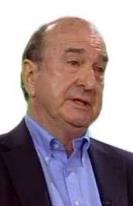 E. P.  SANDERS
In 1977, E. P. Sanders (Duke University) published Paul and Palestinian Judaism, a new assessment of 2nd Temple Judaism that was much more generous to Judaism than the reigning paradigm.
Rather than strict legalism, he sought to demonstrate that the ancient texts of 1st century Judaism emphasized God’s free election of Israel by divine grace.
Salvation, for Jews, was a gift, not something they had to earn first.
Obedience to the commandments was expected, of course, but this was a response to divine grace, not a means to achieve it.
13
SANDERS’ COVENANTAL NOMISM
The default portrayal of Judaism as a legalistic religion, Sanders argued, was largely a fiction, a caricature drawn from the Medieval Church, not from the texts of Judaism itself. Instead, Judaism was characterized by:
The primacy of the covenant and God’s gracious election of Israel.
A gracious provision for atonement in the event of human weakness and sin.
Torah observance might maintain one’s position in the covenant, but it did not earn God’s grace in order to “get in.”

Sanders used the term “covenantal nomism” to describe this kinder, gentler Judaism in which Jewish faith made a frank confession of human weakness and in turn depended upon the mercy of God for forgiveness.
14
So what?
15
DOES THIS MAKE A DIFFERENCE?
It is fair to say that Sanders convinced many if not most within the scholarly community that 1st century Judaism has been unfairly caricatured.
If Judaism, in fact, was a religion of grace, this in turn forces a reassessment of Paul, and beyond that, of Reformation theology and even the teachings of Jesus himself.
It means that the gospel is not fundamentally about salvation by grace as opposed to works, and if so, then the new perspective is decidedly a “big deal.”
16
A question begged…
If Judaism was a religion of grace and faith, what then was Paul debating in his very emphatic language in Galatians and Romans about being justified by grace through faith and not by works?
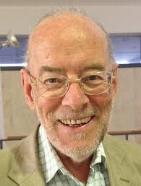 JIMMY DUNN
The advent of the New Pauline Perspective can be fixed with a 1982 lecture by James Dunn (University of Durham, England).
In interaction with E. P. Sanders, Dunn titled his lecture, “The New Perspective on Paul,” and suggested that Paul could no longer be read as the antithesis of legalistic Judaism. 
Paul was (and remained) a thoroughly Jewish theologian throughout his entire Christian career.
18
DUNN AND THE WORKS OF THE LAW
When Paul urged that one is justified by faith—not by the works of the law—he was NOT expressing a conflicting view with Judaism, but rather, a view that both he and Judaism held in common.
Dunn argued that the “works of the law” referred not to a means of being saved, but rather, to those Torah observances that served as badges of Jewish identity.
As such, Paul was not addressing the issue of salvation so much as the issue of how to identify God’s people, or more specifically, how the Gentiles might be included within the boundaries of Israel.
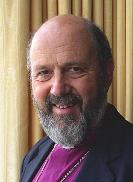 The Climax of the Covenant

N. T. Wright (Universities of Oxford, St. Andrews, Durham) works out Paul’s theology against the background of Israel’s covenant.
The problem of Israel with which Paul struggled, in Wright’s view, was not salvation by works-righteousness (as Luther had thought), but rather, a national exclusiveness that guaranteed Israel’s salvation while leaving the non-Jewish nations on the outside.
Like Dunn, Wright reads Paul as addressing the question of social identity: who belongs to the people of God and how are they marked?
Paul did not disagree with Judaism regarding grace, faith and righteous works; where he differed was regarding Jesus as the Messiah and the Lord.
TOM WRIGHT
20
The Gospel According to N. T. Wright
“When Paul refers to ‘the gospel,’ he is not referring to a system of salvation…nor even to the good news that there is a way of salvation open to all, but rather to the proclamation that the crucified Jesus of Nazareth has been raised from the dead and thereby demonstrated to be both Israel’s messiah and the world’s true Lord. ‘The gospel’ is not ‘you can be saved, and here’s how’; the gospel, for Paul, is ‘Jesus Christ is Lord’.”
10th Edinburgh Dogmatics Conference
“New Perspectives on Paul”
25-28 August 2003
21
“If Wright is right, then Luther was wrong!”					Alistair McGrath (Oxford University)
Wright and the New Perspective scholars seem to remove to a significant degree the keystone of Reformation theology (righteousness as a gift) and put in its place a theology of covenant inclusiveness.
Faith in Christ (as opposed to works of the law) marks an individual as belonging to the covenant people rather than imputing to him/her the righteousness of Christ as a gift.
22
Comparing the Old and the New Perspectives
23
OF THINGS OLD AND NEW…
The Traditional Perspective: In the Protestant Reformation, the “works of the law” were interpreted against the background of the Medieval Church and its doctrines of the treasury of merits, the sale of indulgences, and a “works-righteousness” theology. Hence, “works of the law” were understood to be any human acts of righteousness performed in order to gain credit with God.

The New Perspective: Here, the “works of the law” have a much narrower focus, referring specifically to those elements of Jewish law that accentuate Jewish privilege and mark out Israel from other nations. Hence, the “works of the law” are not a general reference to legalism per se but should be confined to things like Sabbath observance, circumcision, kosher food laws and the like.
24
What is at stake in this discussion…the Reformation doctrine of justification by faith
“New perspective” scholars argue that many cherished concerns of the Protestant Reformation were either wrong or ill-conceived.
While advocates of the “new perspective” do not propose to reevaluate Paul’s teachings about the person of Christ, the Holy Spirit or the Christian life, they do reassess what he says about works of the law and justification by faith [alone].
25
Two Perspectives
Reformation Perspective
Justification directly concerns how one is set right with God.
It is a forensic metaphor for salvation itself—God’s declaration of the sinner as righteous in light of faith in Christ’s sacrifice on the cross.
The “works of the law” are any attempt to be saved by legalism—salvation by keeping the law.
New Perspective
Justification concerns those who have the right to call themselves God’s people.
It does not primarily concern the way to be saved; rather, it concerns the way one is identified.
The “works of the law” are the attempt to define God’s people by Sabbath observance, kosher laws, etc.
26
Two Perspectives cont.--
Reformation Perspective
Justification primarily concerns the individual who stands guilty before God.
Justification acquits the individual sinner, because God’s wrath against sin fell upon the innocent substitute, Jesus Christ.
The penalty for our sins fell upon Christ; his righteousness is imputed as a gift of grace.
New Perspective
Justification concerns the group—those who claim to be God’s people.
Justification is the announcement that the covenant boundary of God’s people includes Gentiles, not merely Jews.
The “righteousness of God” is his faithfulness to include Gentiles among his people.
27
Two Perspectives cont.--
Reformation Perspective
The gospel directly concerns the way of salvation.
It is the “good news” that God offers a way to be saved that does not depend upon the human capacity for perfect obedience.
Salvation depends upon what Christ did, not upon what we can do.
New Perspective
The gospel does not concern a system of salvation; rather, it is the proclamation that Jesus is Lord.
Because Jesus is Lord, the call of the gospel is to accept him as such.
The point of the gospel is not so much about personal sin as about the victory of God.
28
We…Jews by Birth… (Ga. 2:15)
Reformation Perspective
Here, the assumption is that by “we…Jews” Paul is speaking about Jewish Christians to Jewish Christians.
Judaism, by contrast, urged obedience to the works of the law as the ground for justification.
New Perspective
Here, the assumption is that by “we…Jews” Paul is speaking of all Jews within Judaism.
Judaism championed grace as the means for justification, so Paul was not in tension with Judaism itself.
29
…justified…
Reformation Perspective
The verb “justified” directly refers to justification from sin—the acquittal by God, the Judge, in view of Christ’s sacrificial work.
“Works” vs. “faith” concern how one is saved and set right with God.
New Perspective
The verb “justified” refers to being vindicated as rightfully belonging to God’s people. It is not so much about sin as about who is included.
“Works” vs. “faith” concerns how one is identified.
The Implications
Reformation Perspective
Paul’s arguments in Galatians and Romans were driven by his concern for the standing of sinners before God.
The gospel is fundamentally about the salvation of sinners in view of Christ’s sacrifice of atonement for all.
New Perspective
Paul’s arguments in Galatians and Romans were driven by his concern for social inclusivism and ecumenical unity.
The gospel is fundamentally about the triumph of Christ over sectarianism and Jewish exclusivism.
30
31
PAUL’S CONVERSION?
Some “new perspective” thinkers argue that on the Damascus Road, Paul was “called”—but he was not “converted.”
What happened was not so radical as has been supposed by western Christians.
Paul did not change religions, but instead, received a new and special calling as a Jew to bring God’s message about Jesus to non-Jews.
For Paul, justification has to do with relations between Jews and Gentiles, not with how a person is to be saved.
Krister Stendahl
32
New Perspective Exegesis and TheologyKey Definitions:  “the righteousness of God,” “the works of the law,” and “the faith of Christ”
FOUR BASIC CONCLUSIONS FRAMING THE NEW PAULINE PERSPECTIVE THEOLOGY
33
PAUL WROTE BEFORE THE “PARTING OF THE WAYS” BETWEEN CHRISTIANITY AND JUDAISM
Christianity did not have an independent existence during Paul’s lifetime.
Hence, his letters address the challenges of Jews and Gentiles co-existing in the same community, one body, one house, and one loaf.
PAUL IS BEST UNDERSTOOD AS PART OF THE EMERGING RABBINIC MOVEMENT THAT WOULD COME TO DOMINATE JUDAISM AFTER THE DESTRUCTION OF THE 2nd TEMPLE
Paul’s arguments were not against Judaism per se, but against those who objected to his Gentile mission.
PAUL’S AUDIENCE WAS GENTILES WHO NEVER FELL UNDER THE TORAH OBLIGATIONS OF THE JEWS
His churches included both Jews and Gentiles,and  Paul understood his mission in terms of the great end-time ingathering of Gentiles as predicted by the OT prophets.
2nd TEMPLE JUDAISM WAS NOT A RELIGION OF WORKS-RIGHTEOUSNESS
Both Jesus and Paul were Torah observant Jews.
Neither argued that Jews were no longer bound by Torah obligations.
Critical Word Group
While the words “just,” “righteousness” and “vindicate” are all conceptually related in English, in NT Greek they are etymologically related.
di<kaioj (= righteous; just; fair; upright)
dikaiosu<nh (= righteousness; the quality, state or practice of judicial responsibility)
dikaio<w (= to declare righteous; to take up a legal cause; to acquit in a court of law; to justify or vindicate)
34
The idea of righteousness…
Hebrew
hqAdAc;          	
(tsedaqah)
…behavior in alignment with covenant norms; justice; acts of justice
Greek
dikaiosu<nh
	(dikaiosyne)
…righteousness; justice; uprightness; religious requirement
35
dikaiosu<nh qeou? (= righteousness of God) Ro. 1:17; 3:5, 21, 22; 10:3; 2 Co. 5:21
If an Objective Genitive (here, the genitive refers to something God “gives”) – This, of course, was Luther’s “discovery” over against the Medieval notion of divine righteousness expressed in God’s wrath.
Righteousness is what God confers upon the believer through faith.
It contrasts with a righteousness based on legalism or Torah observance.
If a Subjective Genitive (here, the genitive refers to a quality God “has”) -- New Perspective scholars revert back to the pre-Reformation translation of righteousness, but they do NOT revert to the notion that it expresses divine wrath, but rather, God’s covenant faithfulness.
The righteousness of God has to do with his faithful character.
It contrasts with the unfaithfulness of Israel.
36
As such, the “righteousness of God” in Romans is not about how a person receives the imputed righteousness of Christ by faith, but rather, how non-Jews, based on God’s ancient promise to Abraham (Ge. 12:3), can now be considered part of God’s people.
Romans is less about individual salvation and more about corporate inclusion of Gentiles into the commonwealth of Israel: those who have faith in Jesus Christ are now included in the eschatological people of God.
This interpretation of Romans leaves somewhat ambiguous the idea of righteousness as a “gift” (e.g., Ro. 5:17).
e@rgwn no<mou (= “the works of the law”) Ro. 3:20, 28; Ga. 2:16; 3:2, 5, 10
Currently, the only extant 1st century Jewish document outside Paul that uses the expression “the works of the law” is a fragment from Qumran (4QMMT, 4Q394-399). In the Qumran Community, the “works of the Law” were a means of “reckoning righteousness.”
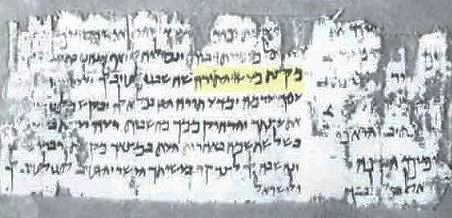 “Now we have written to you some of the works of the Law…  And it will be reckoned to you as righteousness…”
Altogether, some 20 precepts are listed, including:
Food laws
Purity laws
Intermarriage laws
Bans on Gentile offerings
If the “works of the law” have the more narrow focus of identity markers, then Paul was not arguing against legalistic self-righteousness in general, but rather, against those who emphasized exclusive Jewish election and excluded Gentiles from God’s family.
Paul’s gospel, therefore, was that the Jews had wrongly restricted God’s covenant promises to themselves.
The badges of Jewish nationalistic exclusivism must give way to the new era of the messiah, when God was bringing people from all nations to believe in Jesus, just as the ancient prophets had predicted.
The issue was not a new way of salvation (grace as opposed to works) but a new inclusiveness about who may belong to the people of God.
38
Critical Word Definition
pi<stij as “faith”
pi<stij as “faithfulness”
The important word pi<stij can legitimately mean either “faith” or “faithfulness.”
Reformation theologians take it in the former sense and New Perspective theologians in the latter.
pi<stewj Xristou? (= “the faith of Christ…”) Ga. 2:16; Phil. 3:9
As an Objective Genitive (the traditional view)
Here, the phrase is translated as “faith in Christ” (so RV, ESV, NAB, NASB, NIB, NIV, NJB, NLT, RSV, NRSV)
As a Subjective Genitive (the new perspective)
Here, the phrase is translated as “the faithfulness of Christ” (so NET)
(The KJV is neutral and simply says “the faith of Christ.”)
40
THE NEW PERSPECTIVE SHIFTS THE FOCUS OF FAITH FROM THE INDIVIDUAL BELIEVER TO THE COVENANT FAITHFULNESS OF CHRIST
In Reformation perspective, “the faith of Christ” means trust in God’s mercy alone rather than in any human act of righteousness, hence “faith in Christ.”
In the New Perspective, “the faith of Christ” is Jesus’ obedience to the Father’s will, fulfilling the ancient promise to Abraham of blessing to the nations, hence, “the faithfulness of Christ.”
It means that Gentiles who believe in Jesus do not have to become Jewish when they become Christian.
At the same time, it means that “works of the law” cannot be applied directly to issues like the Protestant-Roman Catholic debate about faith and works.
41
THE NEW PAULINE PERSPECTIVE REORIENTS JUSTIFICATION BY FAITH
Justification by faith [alone] stands at the center of Reformation theology. For new perspective thinkers, it no longer stands at the center.
At the more extreme end, some “new perspective” thinkers reject Reformation theology altogether.
Others claim not to reject the Reformation outright, but they do doubt the notion of imputed righteousness.
Further, they tend to blur the distinction between Roman Catholic and Protestant theology vis-à-vis the synergism of faith plus good works.
42
Critique
Did Judaism have a theology of salvation by grace, or did it have a theology of works-righteousness?
43
It seems questionable that the notion of salvation by “works of the law” can be eliminated from within Judaism so easily. The Jew who composed the Psalms of Solomon (ca. 50 BC) seems to have understood that rigorous morality was salvific.
“The righteous…atones for (sins of) ignorance by fasting…” (Psalms of Solomon 3:7-8)
“The Lord is faithful…to those who live in the righteousness of his commandments, in the Law, which he has commanded for our life.” (Psalms of Solomon 14:1)
“Our works (are) in the choosing and power of our souls… The one who does what is right saves up life for himself with the Lord…” (Psalms of Solomon 9:4-5)
44
So also, the Jew who wrote 2 Baruch (ca. AD 100) seems to have understood the works of the law as salvific.
“But only prepare your heart so that you obey the Law…  If you do this…you will not fall into the torment…” (2 Baruch 46:6)
“…we know that we do not fall as long as we keep your statutes.” (2 Baruch 48:22)
“…as for…those who proved to be righteous on account of my Law…they may acquire and receive the undying world which is promised to them.” (2 Baruch 51:3)
“Miracles, however, will appear…to those who are saved because of their works and for whom the Law is now a hope…” (2 Baruch 51:7)

The “works of the law,” cited in 4QMMT, are “reckoned as righteousness.”
At the very least, this seems to smack of the legalism that the New Perspective rejects as part of 1st century Judaism.
45
The Gospel According to St. Paul
In any close reading of Paul, one cannot easily extract the idea of personal salvation and replace it with corporate inclusiveness.
 
“Now, brothers, I want to remind you of the gospel… By this gospel you are saved… For…I passed on to you as of first importance: that Christ died for our sins…that he was buried, that he was raised…”(1 Co. 15:1-14).


“For Christ [sent me]…to preach the gospel—not with words of human wisdom, lest the cross of Christ be emptied of its power. For the message of the cross is foolishness to those who are perishing, but to us who are being saved it is the power of God” (1 Co. 1:17-18).
46
“Brothers, children of Abraham, and you God-fearing Gentiles, it is to us that this message of salvation has been sent.  ..we tell you the good news…  Therefore, my brothers, I want you to know that through Jesus the forgiveness of sins is proclaimed to you. Through him everyone who believes is justified from everything you could not be justified from by the law of Moses. …when the congregation was dismissed, many of the Jews and devout converts to Judaism followed Paul and Barnabas, who talked with them and urged them to continue in the grace of God.” (Acts 13:26-43)
Paul’s Sermon in Pisidian Antioch (Galatia)

“For by grace you have been saved through faith. And this is not your own doing, it is the gift of God, not a result of works, so that no one may boast” (Eph. 2:8-9).
47
Justification
The idea of sinners being set right with God cannot be easily extracted out of the concept of justification.
Justification is not merely about Gentiles lying outside the Jewish circle; rather, it is fundamentally about humans—whether Jewish or Gentile—who lie outside God’s saving favor and are equally guilty before him because of sin (Ro. 3:9, 23).
To relegate justification primarily to inclusion, ecumenism and tolerance is to extract out of it the personal dimension of sinners who need to be set right before God so that they might be “saved by him from the wrath of God” (Ro. 5:9).
Being “saved” is equally an issue for Jews as well as Gentiles (Ro. 10:1).
47
48
“For all [i.e., both Jew and non-Jews] have sinned…and [all] are justified by his grace as a gift, through the redemption that is in Christ Jesus…” (Ro. 3:23-24).

“Since, therefore, we have now been justified by his blood, much more shall we be saved by him from the wrath of God” (Ro 5:9).
48
49
Paul’s Use of the 1st Person Singular
In several verses (Ga. 2:18-21), Paul uses the emphatic “I” to underscore the personal implications of relying on Christ as opposed to relying on the law.
What Paul says about himself, of course, applies to any and every other individual as well.
The implications of justification, then, are personal and individual, not merely corporate!
50
Imputed Righteousness
Even apart from translating “the righteousness of God” as a subjective genitive, in other Pauline passages the idea of righteousness as God’s gift are not so easily dismissed. Paul certainly seems to view righteousness as a “gift” to the believer.
“For if…death reigned…how much more will those who receive God’s abundant provision of grace and of the gift of righteousness reign in life through the one man, Jesus Christ.” (Ro. 5:17)
“…that I may gain Christ and be found in him, not having a righteousness of my own that comes from the law, but that which is through faith in Christ—the righteousness that comes from God and is by faith.” (Phil. 3:9; cf. Ro. 10:3)  The clear preposition e]k qeou? clearly refers to God’s gift of righteousness, not his righteous character.
51
It is difficult to reconcile the idea that Israel was already “in” with Paul’s heart-wrenching desire that they be saved.
Especially in Romans, Paul plainly expresses his longing that his Jewish “brothers” be saved:
Early in the letter, he bluntly concludes that the people of Israel have stored up divine wrath for themselves (2:3-5), and later in the letter he longs that Israel might be saved (10:1).
Furthermore, the New Perspective idea of covenant nomism suggests that the election of Israel is primarily about being saved through the covenant, while there is considerable reason to understand election along the lines of service rather than salvation itself. Israel was God’s “chosen people,” but chosen to be used for his purpose as opposed to being chosen for salvation.
52
Responses
53
RESPONSES TO THE NEW PAULINE PERSPECTIVE HAVE BEEN VIGOROUS AND VARIED
ACCEPTANCE
Here, the NPP is embraced as a better approach to Paul’s letters, letting the theological chips fall where they may.
VIA MEDIA
Here, the NPP calls for a reevaluation of Judaism without rejecting Reformation theology.
HERESY
Here, the NPP is viewed as a direct challenge to the gospel, indeed, “another” gospel, and is to be rejected outright.
54
THE NEW PAULINE PERSPECTIVE SCHOLARS
In the first place, it is important to point out that New Pauline Perspective adherents are not monolithic.
More extreme versions may reject Reformation theology outright and/or may imply, if not outright assert, that Jews should not be targeted for evangelism. They contend that the “Jewish Paul” never left Judaism or, for that matter, Pharisaism.
More moderate thinkers, on the other hand, may deny the charge that they are anti-Lutheran, anti-Reformed and/or anti-Reformation, while still being willing to “adjust” some Reformation assumptions.
55
THE HERESY CHARGE
The New Pauline Perspective and its perceived threat to central Reformation tenets are treated as an outright misdirection, especially by those from the Reformed and Lutheran conservative bodies.
It cannot be denied that some New Perspective scholars do indeed intend to overthrow the Reformation.
“The Reformation tradition’s approach to Paul is [was] fundamentally wrong.” (Francis Watson)
Even for those who claim to remain within the Reformation tradition, significant changes are embraced with respect to understanding Paul, and these changes are incompatible with Christian orthodoxy.
56
Some sample assessments…
“At stake is nothing less than the gospel itself…  The new perspective ultimately offers a different gospel than that to which the Reformation bore witness.” 
					Cornelius Venema (President, Mid-America Seminary)
“Rejection of the Reformation…is a big plank of the New Perspective.”
					Francis Watson (University of Aberdeen)
“The current revision of the doctrine of justification as formulated by the advocates of the so-called New Perspective on Paul is nothing less than a fundamental repudiation not just of that Protestantism which seeks to stand within the creedal and doctrinal trajectories of the Reformation but also of virtually the entire Western tradition on justification from at least as far back as Augustine.”
					Carl Trueman (Grove City College)
57
THE MIDDLE WAY
Some scholars are willing to acknowledge value in the New Pauline Perspective while at the same time urging caution.
The caricature of Judaism as a religion fully legalistic may have been an overstatement, but there remain clear strands of legalism in 1st century Judaism, legalism against which Paul argued.
Hence, while the basic exegesis of Paul in Reformation theology is valid, a more nuanced understanding of Paul as fully Jewish is in order.
58
SHORT LIST OF SCHOLARS AND THEIR POSITIONS
Both/And
Michael Bird (Crossway College)
Douglas Campbell (Duke University)
A. Andrew Das (Elmhurst College)
Bruce Longenecker (Baylor University)
Francis Watson (University of Edinburgh)
Critical
D. A. Carson (Trinity Evangelical Divinity School)
Donald Hagner (Fuller Theological Seminary)
Cornelius Venema (Mid-America Seminary)
Guy Waters (Reformed Theological Seminary)
Stephen Westerholme (McMaster University)
New Perspective
James Dunn (University of Durham)
Don Garlington (Toronto Baptist Seminary)
Krister Stendahl (Harvard Divinity School)
N. T. Wright (Oxford University; University of St. Andrews)
Kent Yinger (George Fox Evangelical Seminary)